Микроэкономика
Определение «блага» и их классификация
Содержание
Введение
Экономическое благо как категория экономической теории
Классификация экономических благ
Виды экономических благ
Ограниченность благ
Заключение
Проблема ограниченности может оказаться неразрешимой и привести к фатальным последствиям.
Введение
Запасы многих природных ресурсов находятся в дефиците.
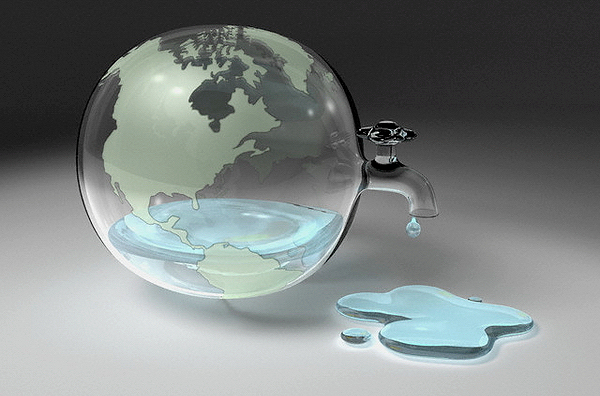 Экономическое благо как категория экономической теории
Человек, имея малое, всегда стремится к большему.
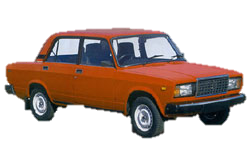 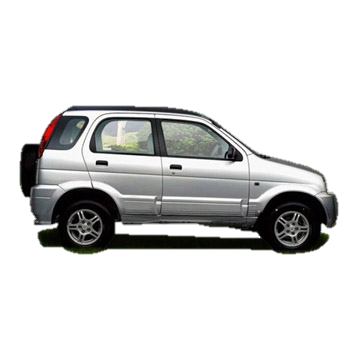 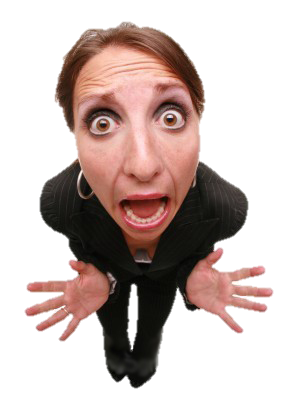 Благо -
любой положительный смысл, предмет, явление, продукт труда, удовлетворяющий определенную человеческую потребность и отвечающий интересам, целям, устремлениям людей.
наиболее распространенное определение
Благо -
все вещи, удовлетворяющие человеческие потребности.
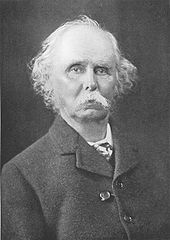 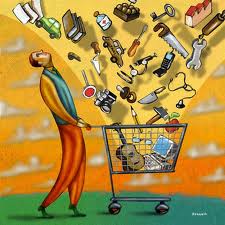 Альфред Маршалл
Приговор, произносимый нашим суждением насчет полезности предметов, делает их благами.
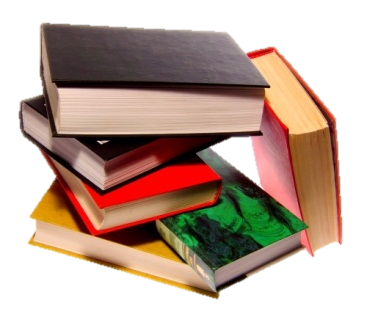 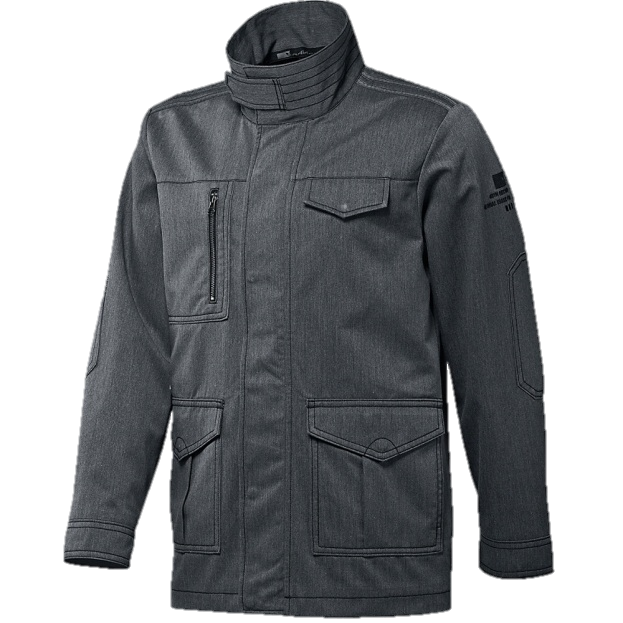 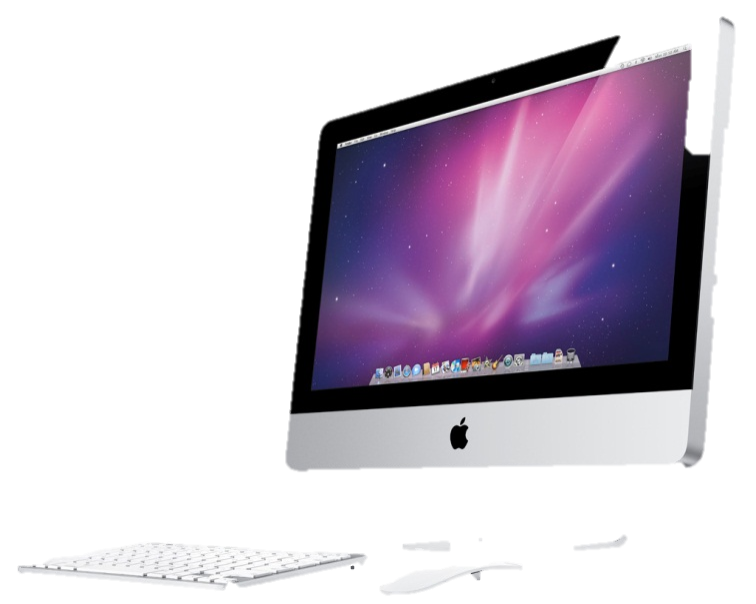 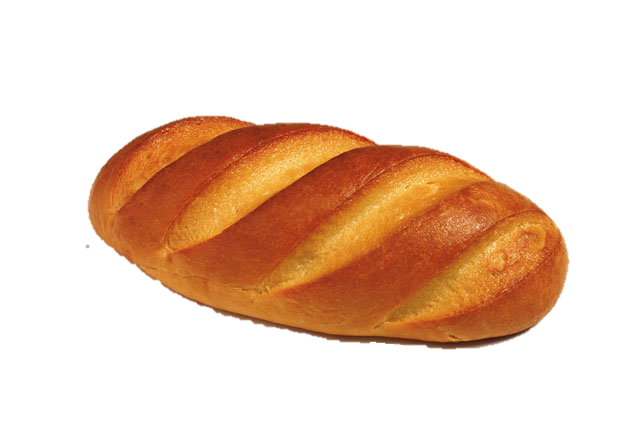 Анатолий Шторх
Свойство какого-либо предмета, которое позволяет удовлетворять определенную потребность человека, еще не делает его благом.
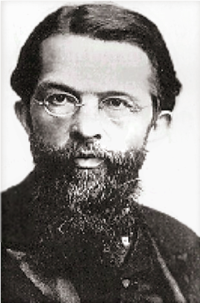 Карл Менгер
Экономическое благо -
это материальные и нематериальные предметы, точнее, свойства этих предметов, способные удовлетворять экономические потребности.
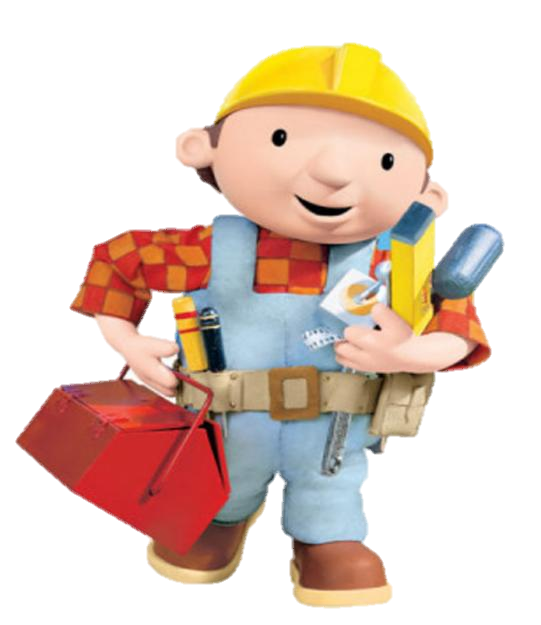 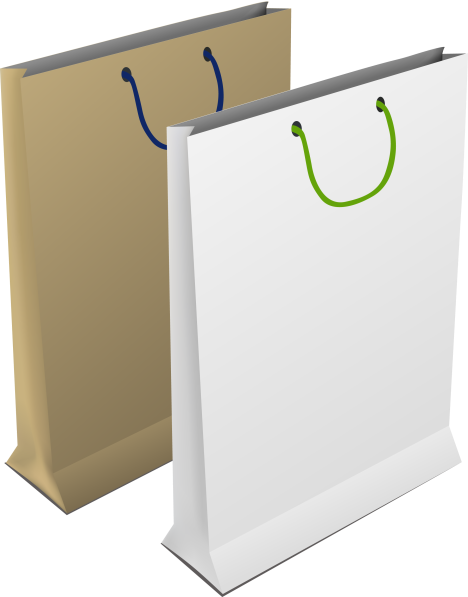 Классификация
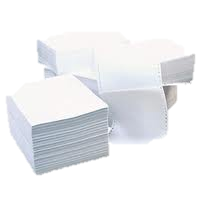 1)по физическим характеристикам
2)по времени, когда они становятся доступными
3)по местами их расположения
4)по состоянию природы
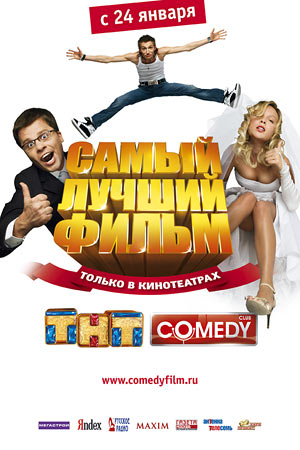 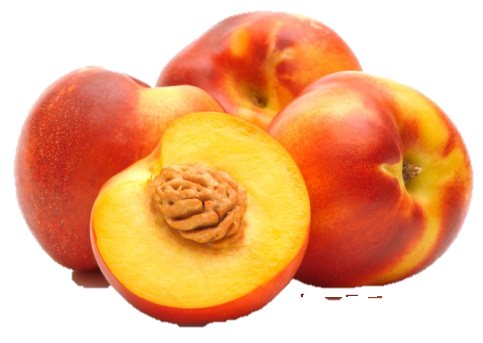 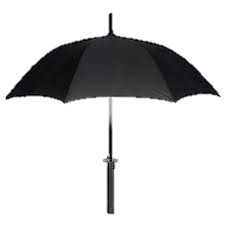 ВИДЫ БЛАГ
Материальные и нематериальные
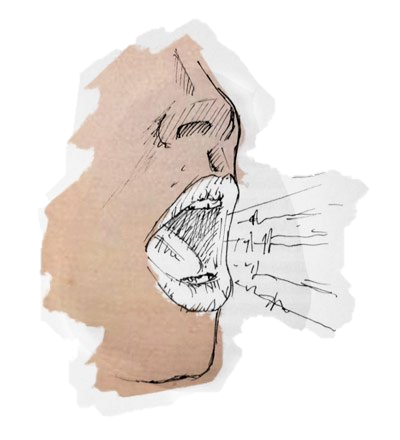 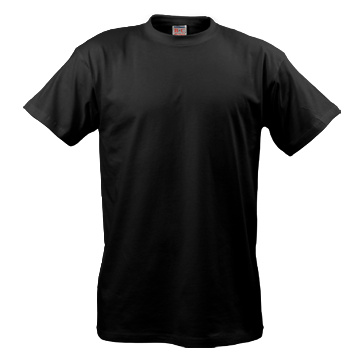 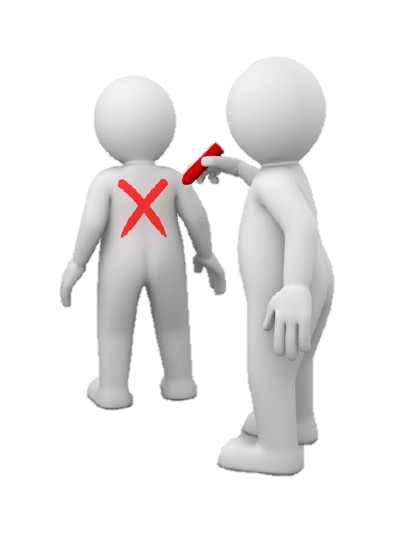 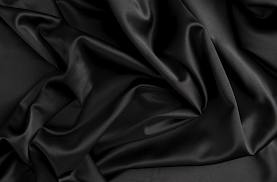 Экономические и неэкономические
Ограниченное количество
Неограниченное количество
Экономическое благо может быть произведено и использовано:
Специфические
Услуги
Товары
способны удовлетворять какую-либо человеческую потребность

пригодностью к обмену
способны удовлетворять какую-либо человеческую потребность

может быть потреблена лишь в момент производства
Долговременные и краткосрочные
Прямые и косвенные (настоящие и будущие)
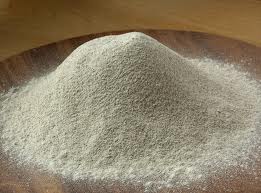 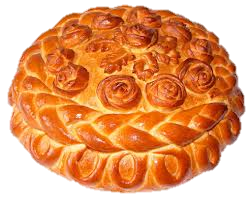 Взаимодополняемые (комплементы)
Взаимодополняемыми называются блага, спрос на которые настолько взаимосвязан, что увеличение цены одного товара или услуги приводит к падению спроса на другой товар.
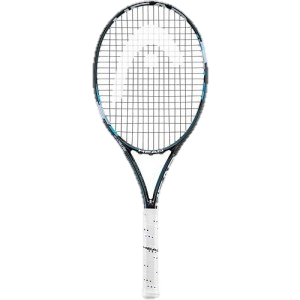 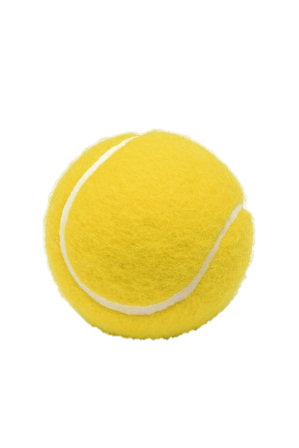 Взаимодополняемые (комплементы)
Взаимозаменяемые (субституты)
Взаимозаменяемыми называются такие товары или услуги, которые рассматриваются потребителями как экономически заменяющие друг друга.
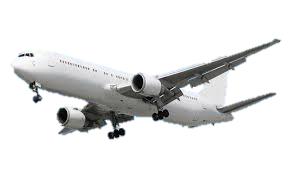 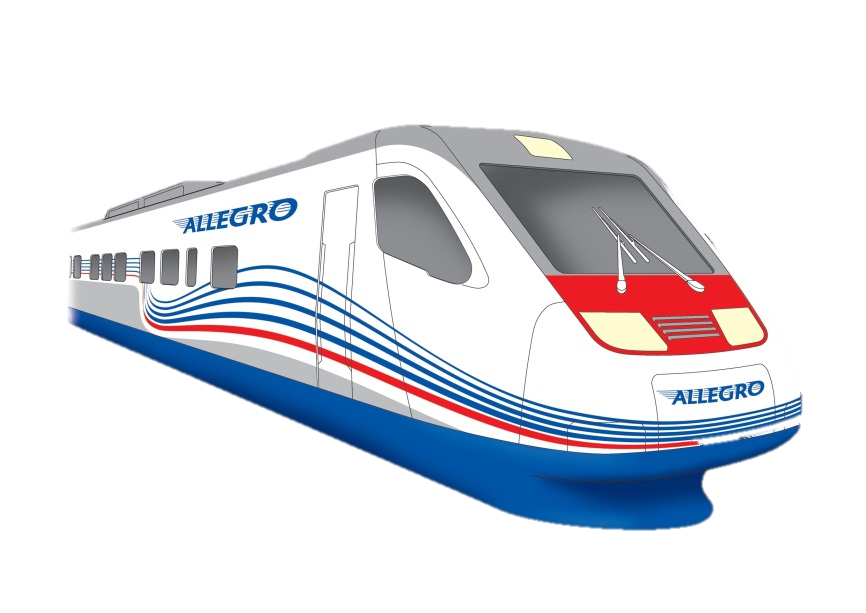 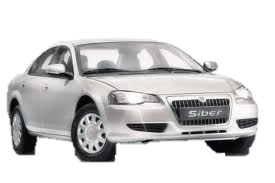 Взаимозаменяемые (субституты)
Конкурентные и неконкурентные
НЕКОНКУРЕНТНЫЕ
КОНКУРЕНТНЫЕ
пользование благом мешает пользоваться этим благом остальным
любой может пользоваться благом, не мешая другим
Общественные и частные
не может одновременно быть потребленным несколькими людьми
выполняют важные общественные функции
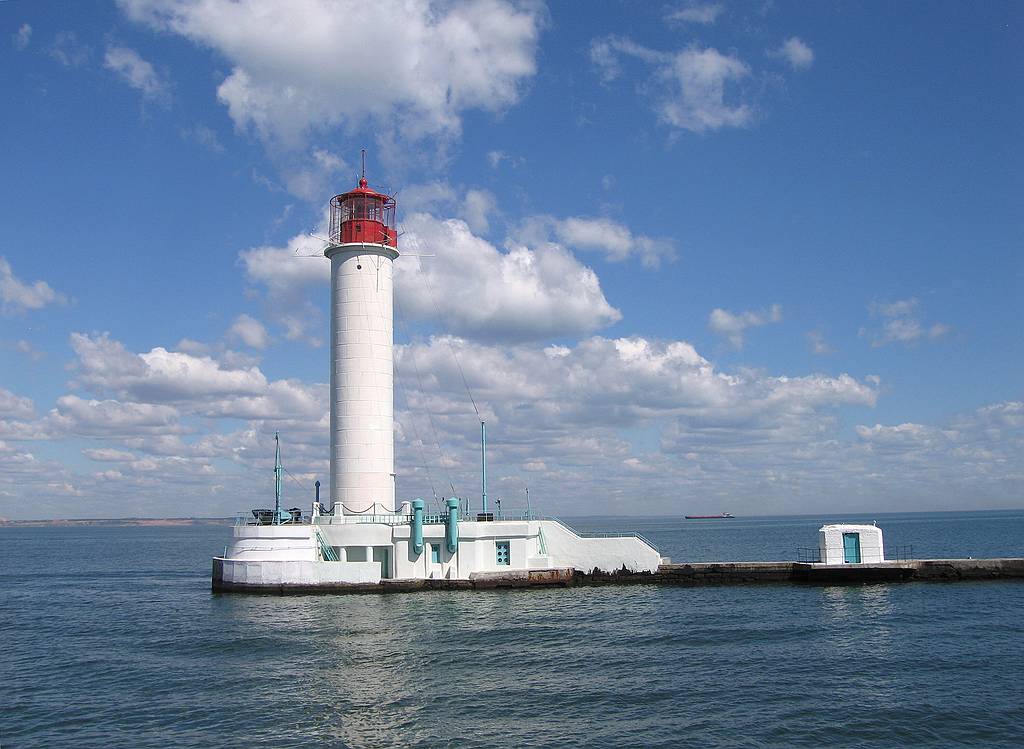 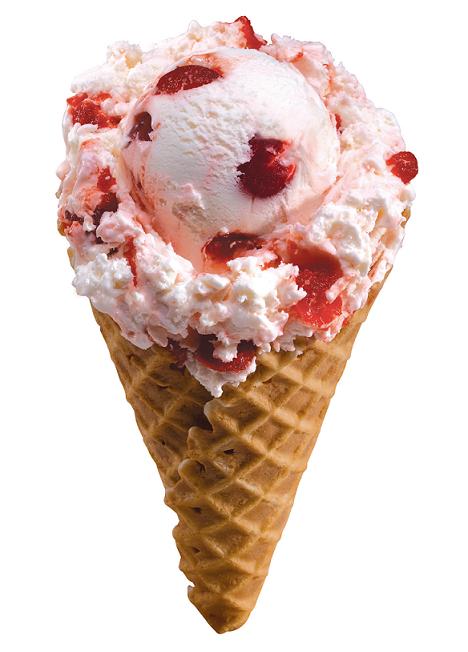 Смешанные (общественные+частные)
зависимость от обстоятельств
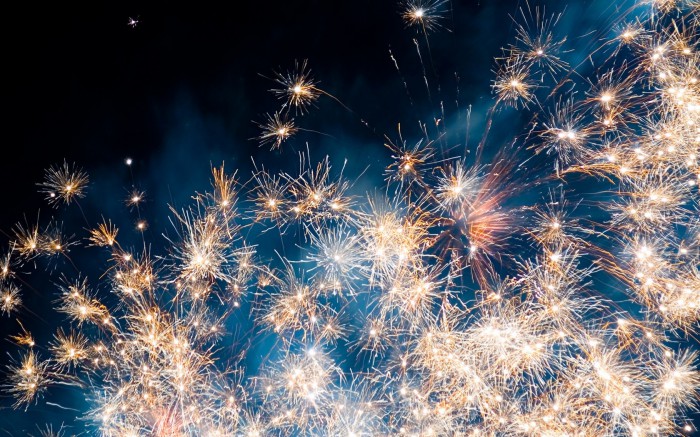 Клубные
Потребителей таких благ объединены в специально создаваемые  организации – клубы, где потребляют  клубные блага.
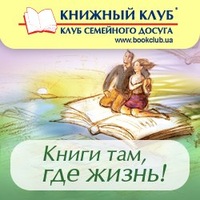 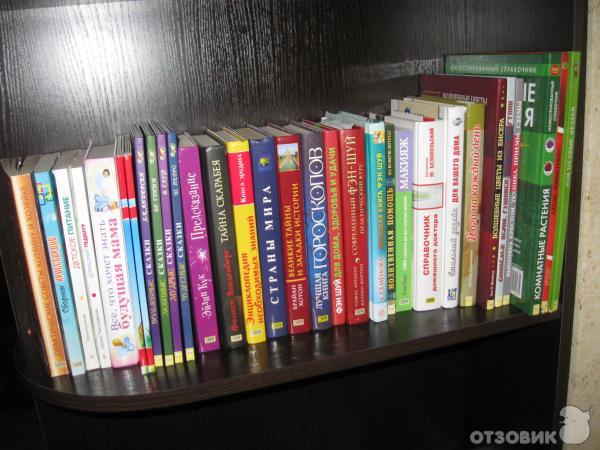 Неполноценные
Блага низшего порядка.
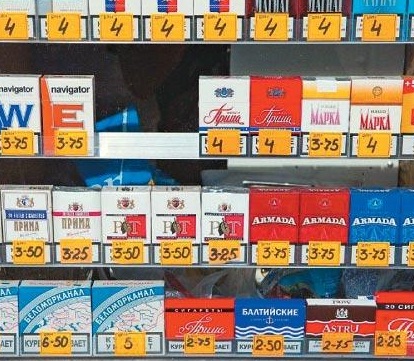 Различающиеся по возможности контроля ценности потребителями.
1. Блага явного качества
перед тем, как выбрать благо (товар), можно проверить его качество.
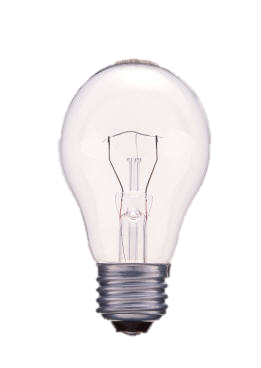 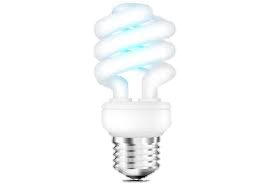 2. Блага скрытой полезности
качества блага определяются уже после его покупки
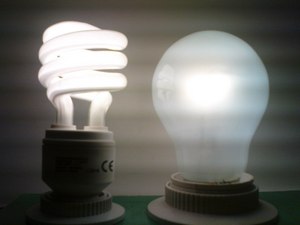 3. Блага на доверии
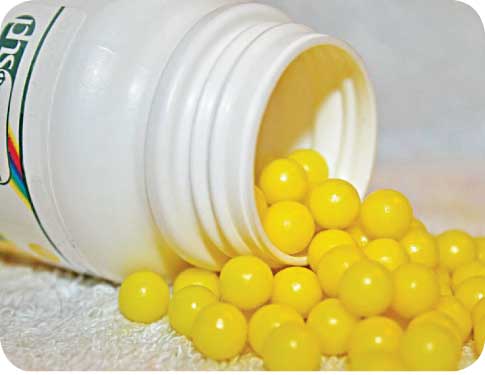 а) блага с незаметным долгосрочным эффектом;
б) сложные услуги, для которых трудно сказать о качестве их исполнения;
в) товары, у которых один из важнейших признаков качества – отсутствие катастрофических отказов.
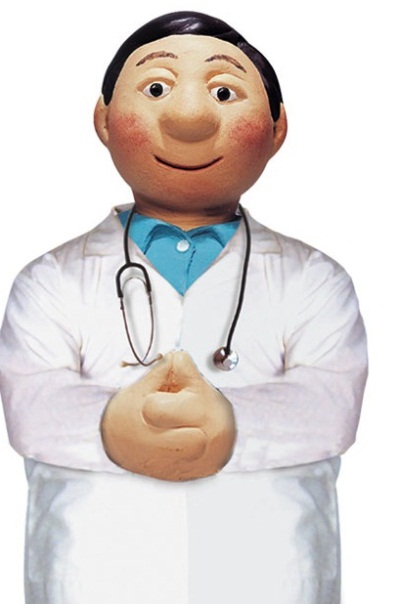 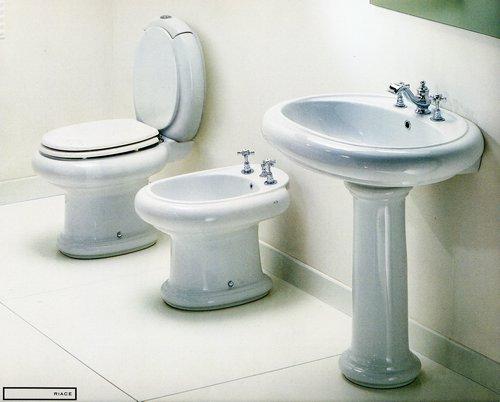 4. Одобряемые и неодобряемые
ценность которых определяется обществом
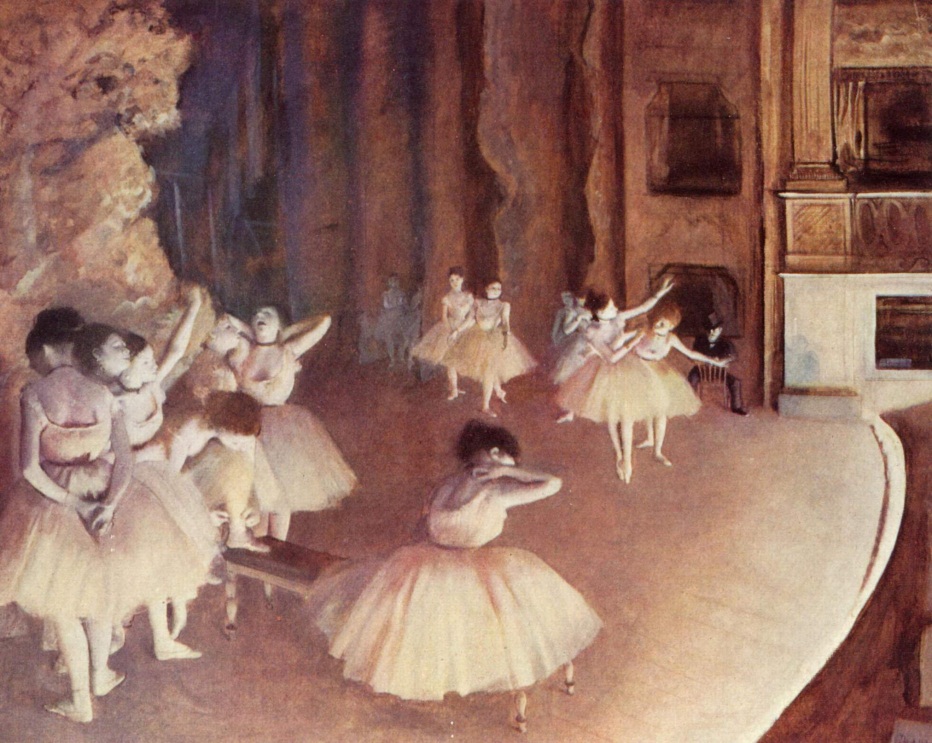 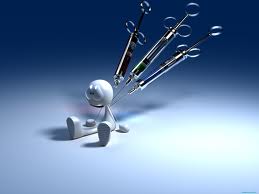 неодобряемое
одобряемое
Насущные
осуществляющие достойное существования
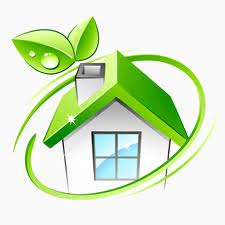 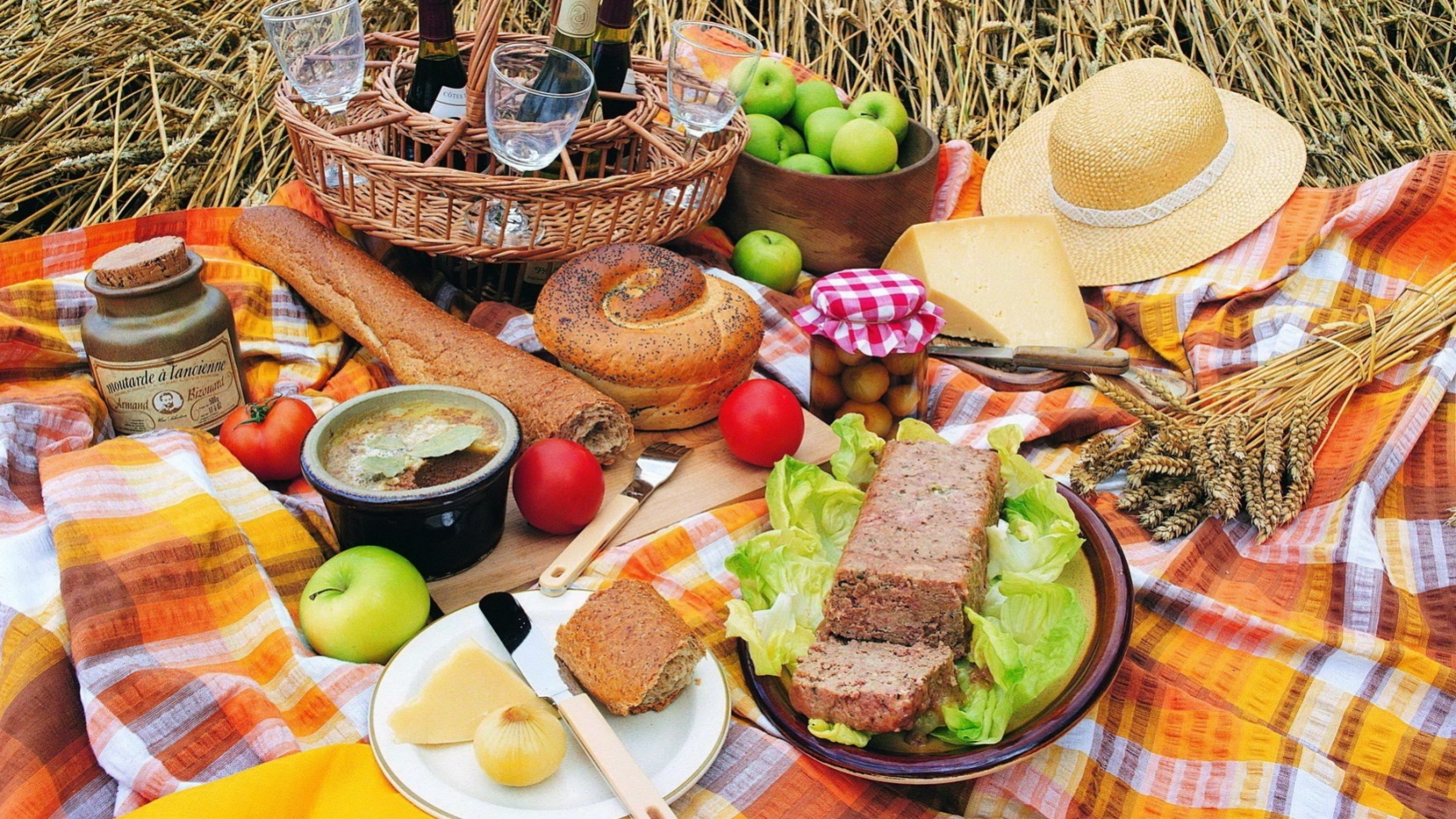 Предметы роскоши и товары массового потребления
Ограниченность благ
Ограниченность благ зависит от ограниченности ресурсов, используемых для создания данных благ.
Блага из этих ресурсов мы не сможем производить вечно.
Относительная ограниченность благ
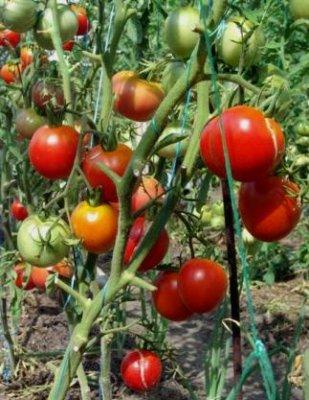 1 куст
2 кг.
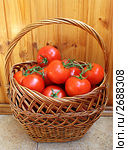 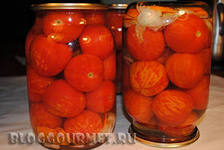 2 банки
Если ресурсы относительно ограничены (способны к возобновлению), то и количество благ, получаемое из этих ресурсов, будет относительно ограничено, а не абсолютно.
Зависит от возможности пополнить запасы ресурсов.
воспроизводимые
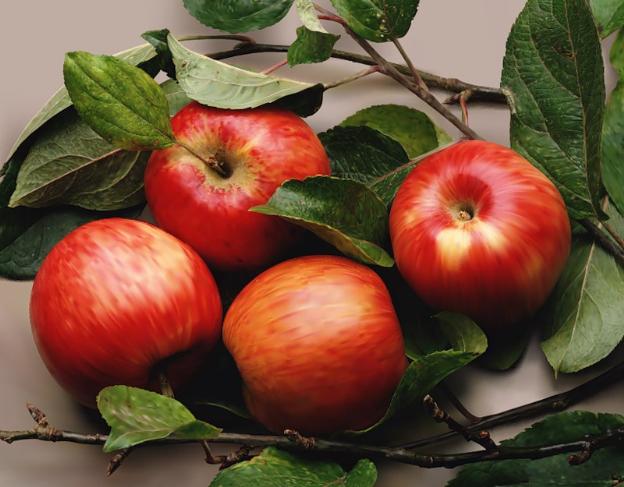 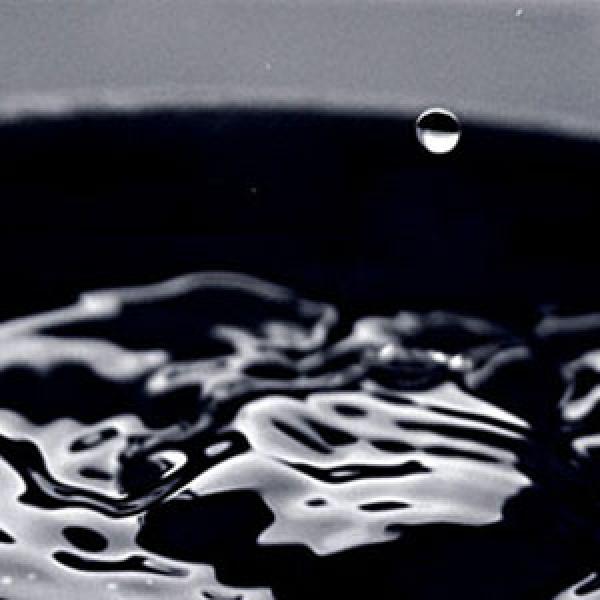 невоспроизводимые
характеризуют ограниченность относительно друг друга
Противоречие между потребностями и благами
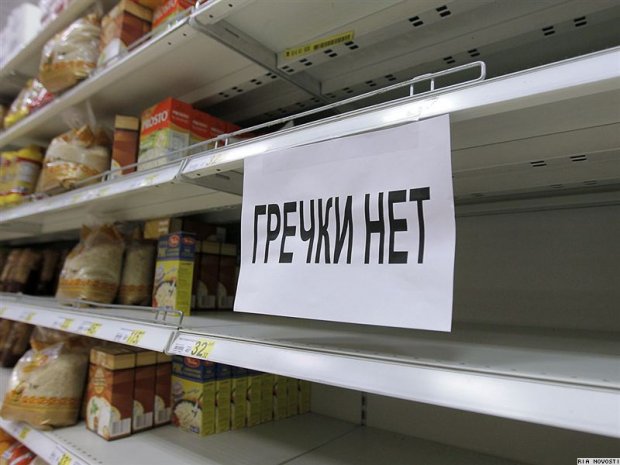 Заключение
материальные и нематериальные
экономические и неэкономические
долговременные и недолговременные
прямые и косвенные
конкурентные и неконкурентные
исчерпаемые и неисчерпаемые из потребления
общественные и частные
специфические
взаимозаменяемые
взаимодополняемые
клубные
неполноценные
насущные блага
Благо – это вещи и услуги, способные удовлетворять потребности людей.
Выполнила:
Ст. 13 группы
ФЕУП
Гога В. О.
2013